Half term Curriculum Overview
Science
Animals including humans
To explore the different food groups.
The learn about nutrition in the food that we eat.
To learn about the different types of skeletons – humans and animals.
To learn about the human skeleton.
To explore the role of muscles.
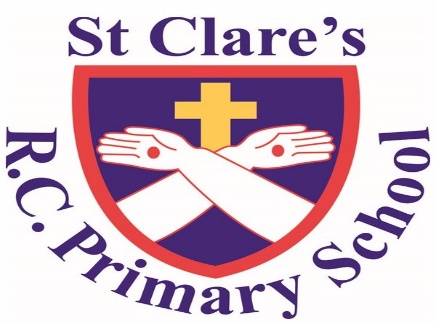 P. E.
Gymnastics
Games: creative games making
Year 3 Spring 1
Literacy

The class text will be:
Stone Age Boy by Satoshi Kitamura
Genres to be covered:  
Recount
Non-Chronological Report
DT
Cooking and nutrition
Eating seasonally
Maths
Multiplication and division (B)
Multiples of 10/related calculations
Multiply a 2-digit number by a 1-digit number – with and without exchange
Link multiplication and division
Divide a 2-digit number by a 1-digit number
Length and perimeter
Measure in metres, centimetres and millimetres
Equivalent lengths
Compare/add/subtract lengths
Measure and calculate perimeter.
History
In Spring 1 we are learning about The Stone Age.
What were the different periods of the Stone Age?
How did people eat in the Stone Age?
What were Stone Age houses like?
How did people live and survive in the Stone Age?
What tools and weapons did people in the Stone Age use?

.
R.E.
Community - Journey
How is life a journey?
Retell some of the stories of the mysteries of the Rosary.
Describe the Liturgical year and how it is composed  of seasons and feast days.
Describe how prayer leads to positive actions.
Make links between scripture and what Christians believe.
Give reasons why Catholics celebrate certain feasts of the year and the reasons for the actions and symbols that are used.
Computing

Touch Typing
v
PSHE/RSE
Feelings and Emotions:
Grief

Computer Safety:
Making Friends Online
Spanish
Musical Instruments
Music
Three little birds. 
Reggae and Bob Marley.